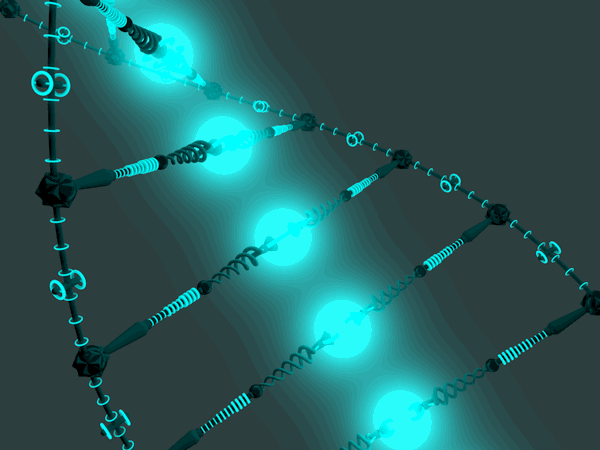 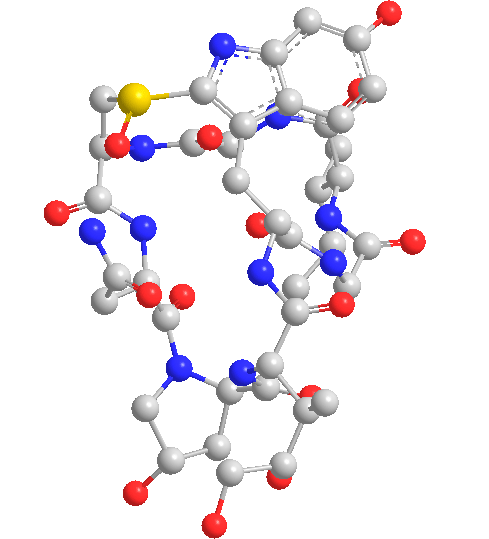 Ciencias para la Ciudadanía
Colegio Mater Dolorosa 
Profesor Emerson Adolfo González
3º Medio
Normas Clases Online
Se realiza oración antes de comenzar la clase. 
Respeto al momento de iniciar las actividades. 
No interrumpir al profesor cuando se esta explicando. 
Tener los micrófonos silenciados. 
Se dará un espacio para responder sus interrogantes. 
Participación en las clases.
Se sugiere tomar nota de lo explicado ya que son temas puntuales sobre la PTU. 
Cumplir con las actividades que se les deja luego de la clase para así verificar lo aprendido.
Bienestar y Salud
Súper alimentos.
Dietas veganas.
Vitaminas.
Aminoácidos.
Carbohidratos. 
Glucosa. 
Grasas saturadas e insaturadas. 
Enfermedades relacionadas con mala calidad de vida.
Medicina de vanguardia vs ancestral
Vacunas.
Inmunidad.
Anomalías congénitas. 
Tratamiento de enfermedades terminales.
Función de las diversas hormonas del organismo y neurotransmisores. 
Hongos.
E.T.S. y Principales virus.
Drogas.
Estimado estudiante adjunto link que los llevara  a ejecutar la prueba diagnostico éxitos.
https://forms.gle/3Y5rjYWkMJZSJHQE8
Pautas a Cumplir en Micro-Exposiciones
5 min tiempo máximo.
Preguntas por parte del profesor.
La exposición debe contener tres aspectos fundamentales. 
Usos.
Propiedades alimenticias.
Beneficios para la salud.
Tips adicional . 
Ppt al correo del profesor IDENTIFICADO CON NOMBRE Y APELLIDO, utilizar mas imágenes que texto. Para el día 19/03/2021 hasta las 12:00 de la tarde.
Profe.emerson.cmd@gmail.com
Escala de Estimación